АО «Почта России»: перспективы применения БАС в почтовой логистике
Апрель 2021 г.
Почта России является системообразующим инфраструктурным предприятием, связывающим миллионы людей по всей стране
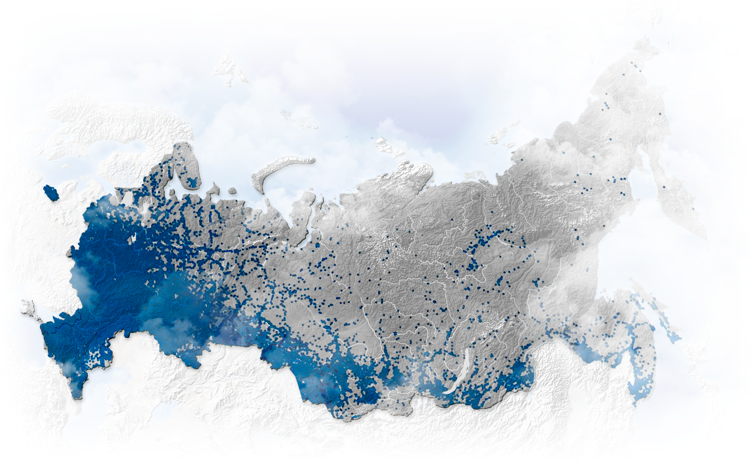 331 тыс.
более 41 тыс.
17 тыс.
751
>1500
>100
2,6 млн.
>80% присутствия
10 млн человек
городских и сельских стационарных отделений
единиц транспортной техники
почтамт
сотрудников
общая протяжённость логистических маршрутов
авиамаршрутов
ж/д маршрутов
проживают в зоне обслуживания отделений, расположенных в районах Крайнего Севера и приравненных к ним местностях
города до 20 тыс. человек и сельские населенные пункты
2
БАС: реальность или далекая логистическая перспектива?
1
2
3
4
3
Варианты экспериментальной маршрутная сеть
Камчатка
ЯНАО
ХМАО
ЧАО
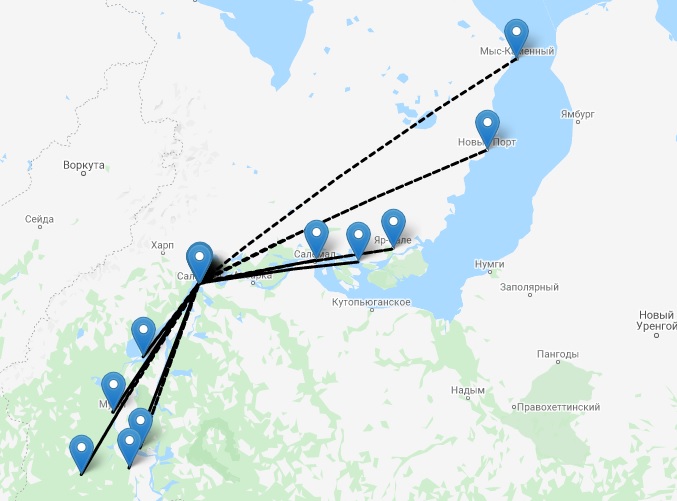 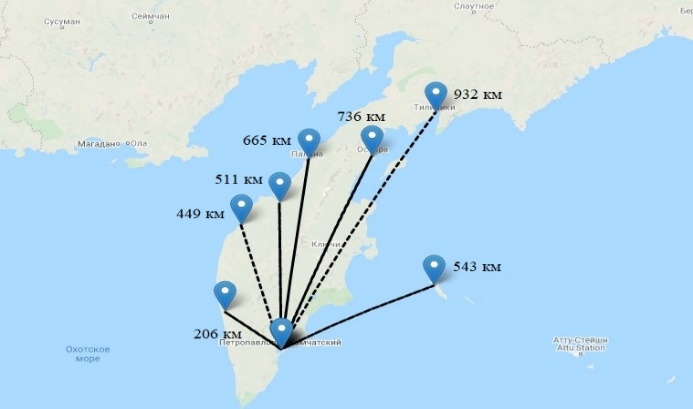 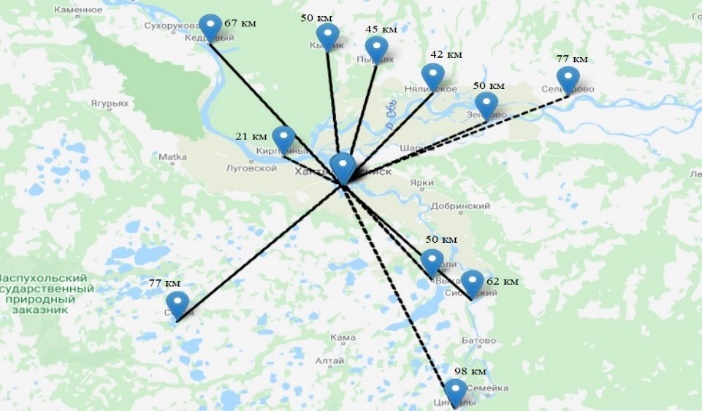 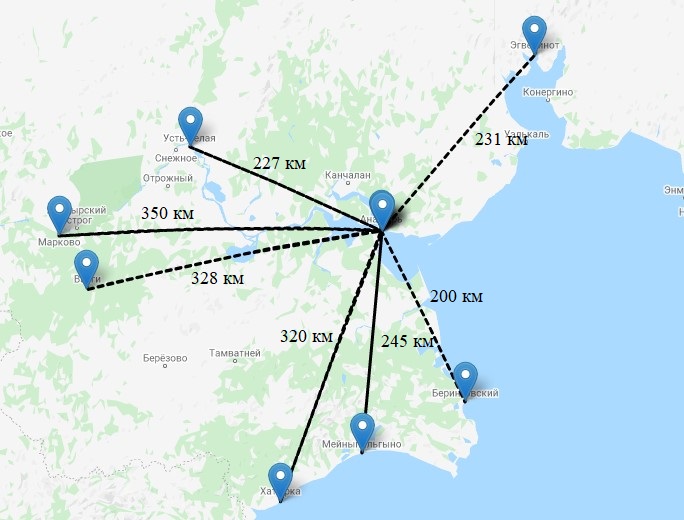 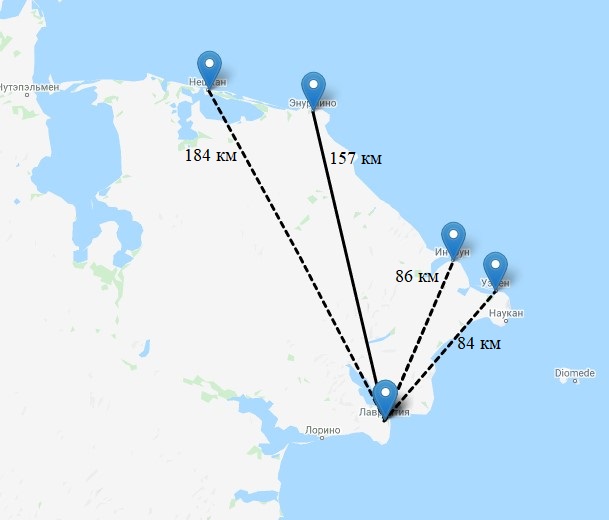 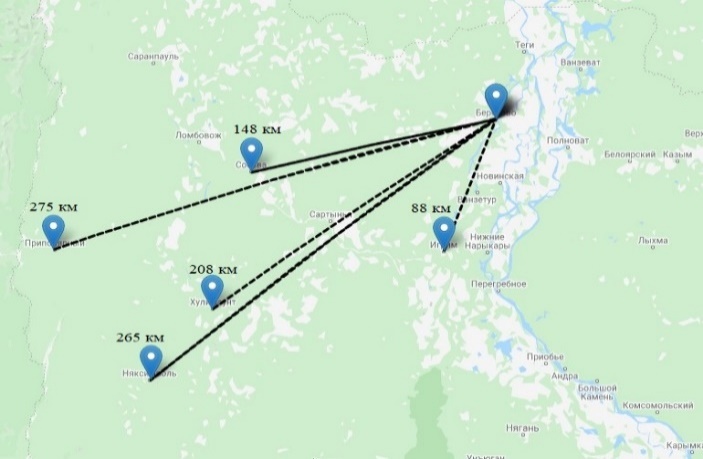 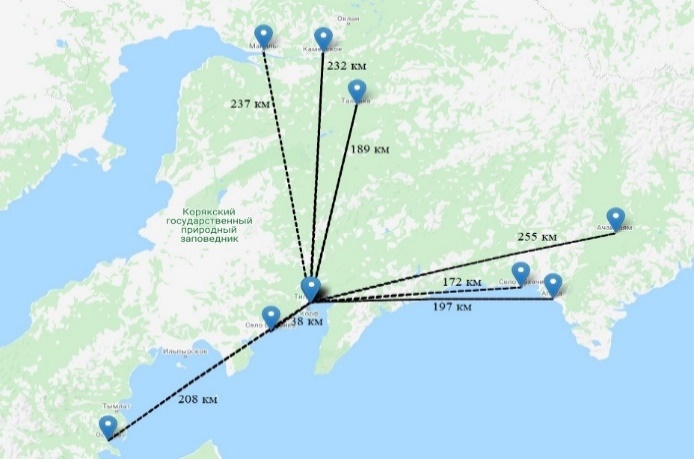 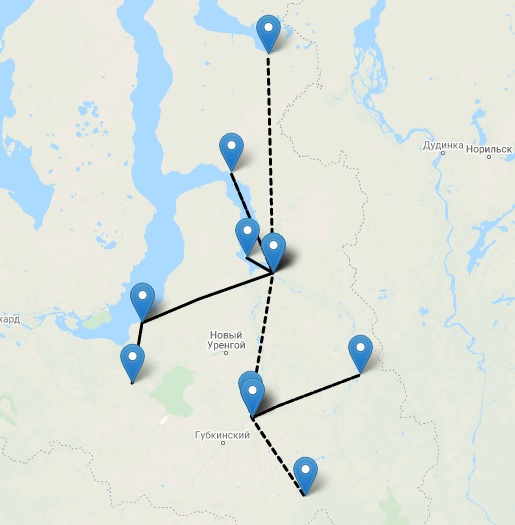 4
Федеральная
Беспилотная
Транспортная
Cистема
Укрупненные этапы реализации проекта внедрения БАС
Финансово-экономическая модель
Федеральной Беспилотной транспортной системы
Коммерческая эксплуатация беспилотников в экспериментальной маршрутной сети
Испытания
Экспериментальная маршрутная сеть
Полеты на дальность
( I этап )
Финансово-экономическая модель экспериментальной маршрутной сети
Испытание систем управления и связи в режиме прямой радиовидимости
( II этап )
Испытание систем управления и связи за пределами радиовидимости
( III этап )
Установление экспериментального правового режима в экспериментальной маршрутной сети
Комплексные испытания систем управления на экспериментальной маршрутной сети
( IV этап )
5